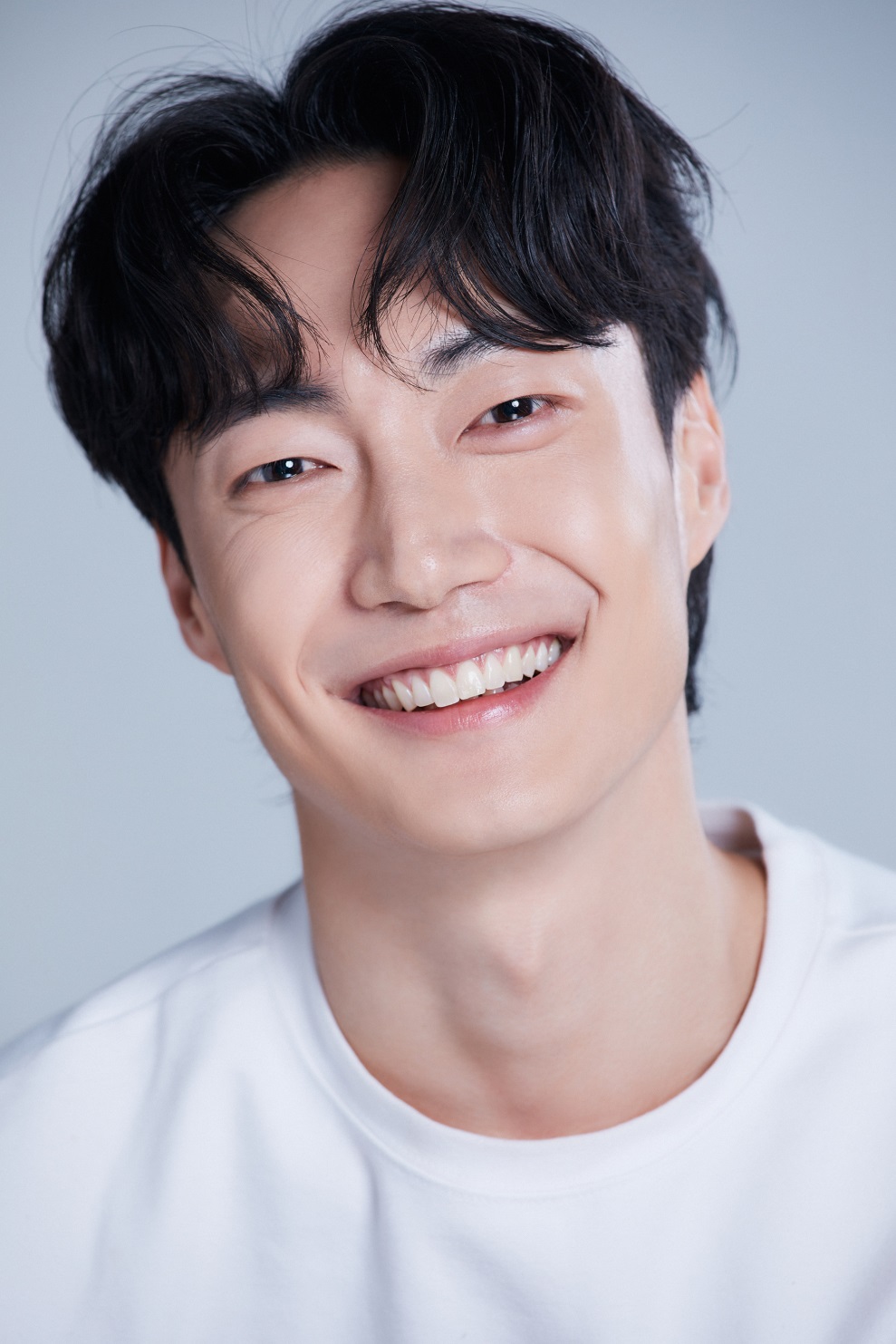 장용호 
Jang yong ho         


010-3069-4562

E-mail : dydgh4562@naver.com

생년월일 : 1994. 04. 09

키/몸무게 : 178/ 65

특기/취미 : 
동래 야류 탈춤/ 부산사투리/스피닝강사
/장구,북,징/버스운전병 출신 (대형면허 소지)

학력 : 
경성대학교 연극영화학부 연기전공 졸업


경력 사항

단편 독립 - 고독 / 장길 (고등학생 양아치)역
단편 독립 – 세상을 바라보는 시각 
단편 독립 – 원더풀 데이 / 부킹남 역
웹드라마-옆집마녀제이 
드라마-여신강림 
드라마- ‘youth’-처돌이 친구3
드라마-모범 택시
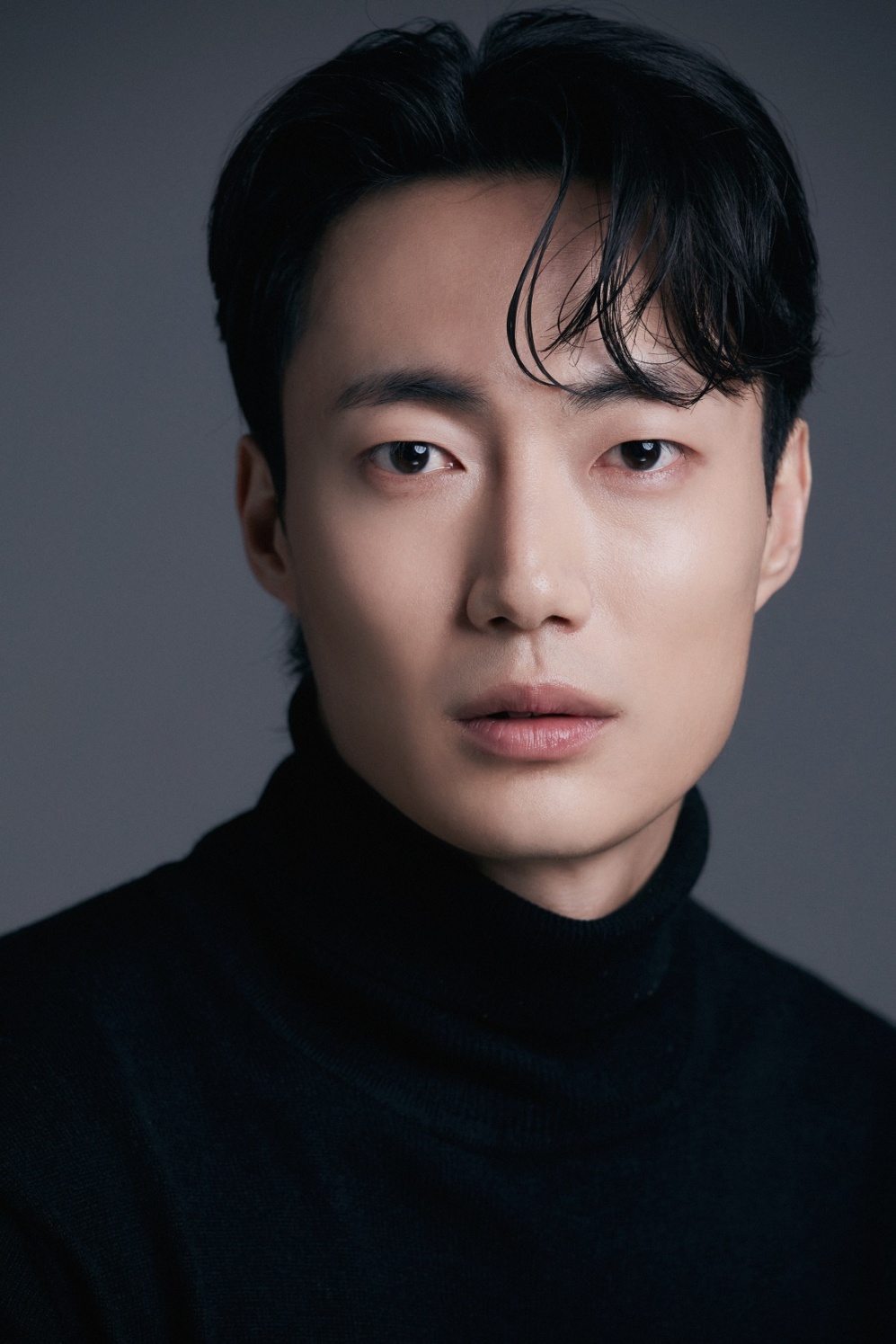 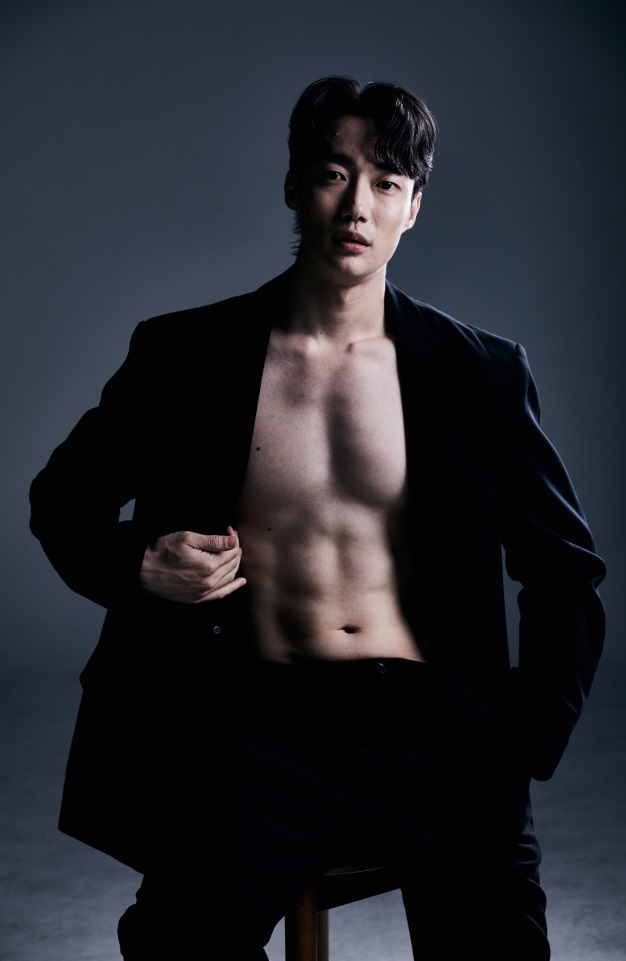 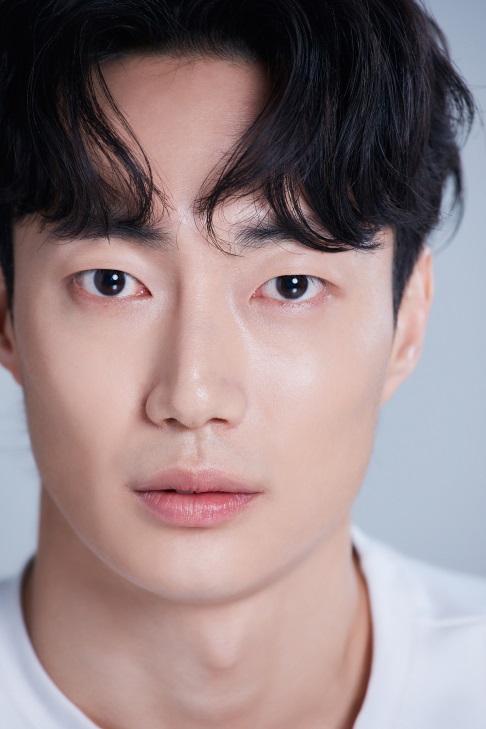 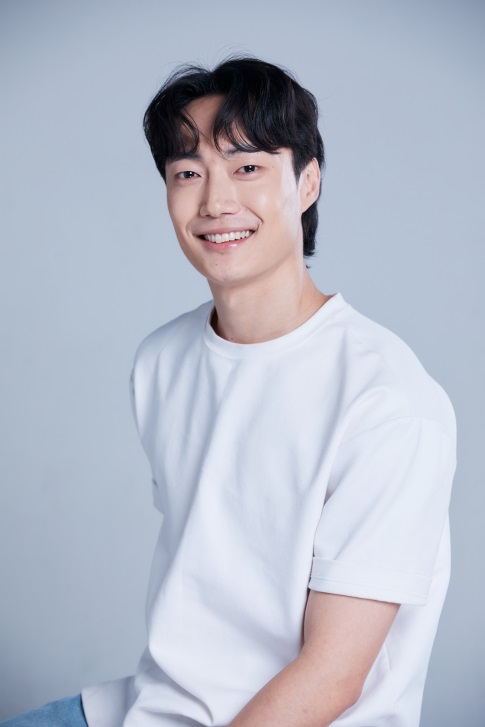 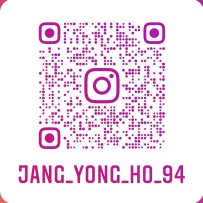